EN1Electricity inside of you
Fall 2022
Tufts University

Instructor: Joel Grodstein
joel.grodstein@tufts.edu

1 – Electricity 101
Big picture of the course
What is (bio)electricity?
Neurons, the nervous system and sEMG
Cardiac bioelectricity and ECG
Morphogenesis, speakers, final projects and
EN1 EIY Joel Grodstein
Electricity 101
Everything you have to know to be able to build stuff, in one easy lecture
(at least build the stuff in this course, with some help!)
Volts, amps and ohms: what are they and when/why are they useful?
How does your body make voltage?
Hooking up the breadboards with power, ground, signals
EN1 EIY Joel Grodstein
[Speaker Notes: The last item – hooking up the breadboards – is the practical necessity for us]
V, I and R
The problem with trying to understand this stuff
Physics defines electricity via charged particles
Atoms are really small, and “charge” isn’t intuitive
Most people find it easier to use a fluid analogy
Voltage = water pressure (units = N/m2)
Resistance = pipe narrowness (current / voltage)
Current = water flow (units = m3/s)
EN1 EIY Joel Grodstein
[Speaker Notes: At least, most first-timers find the fluid-flow analogy flow more intuitive. Eventually you give up on it.
The units of fluidic resistance are (N*sec)/m5, which isn’t really useful.]
Why the pump?
it’s how the water got up there
otherwise the bucket will empty!
provides the energy to keep the system running
Examples
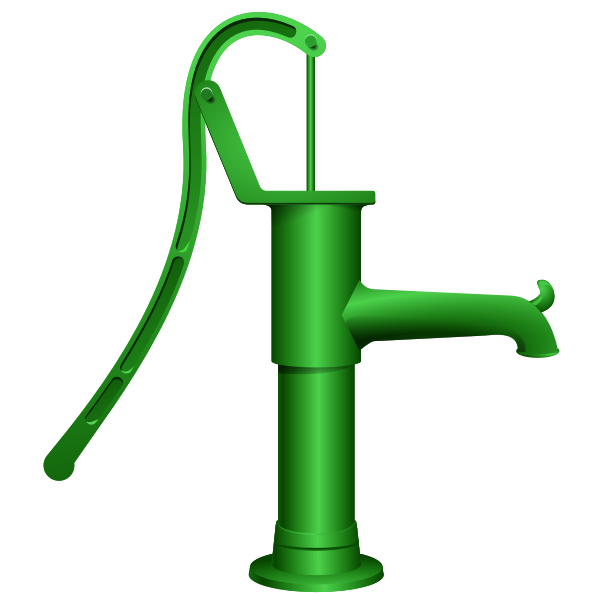 wider pipe
Same water pressure, wider pipe  water flows faster
water runs faster
water runs slowly
EN1 EIY Joel Grodstein
[Speaker Notes: Note that whatever the system, we clearly need a water pump to keep it going; else the bucket on top will run out pretty soon.
From a conservation-of-energy point of view, the resistance of water flow through a pipe generates heat, which wastes energy, which must be replaced.]
less resistance
voltage
electrons
Same water pressure, wider pipe  water flows faster
larger current
small current
1Ω
.1Ω
less resistance
wider pipe
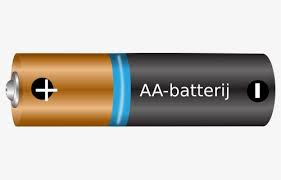 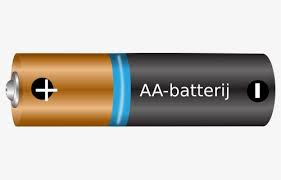 1.5V
1.5V
EN1 EIY Joel Grodstein
Examples
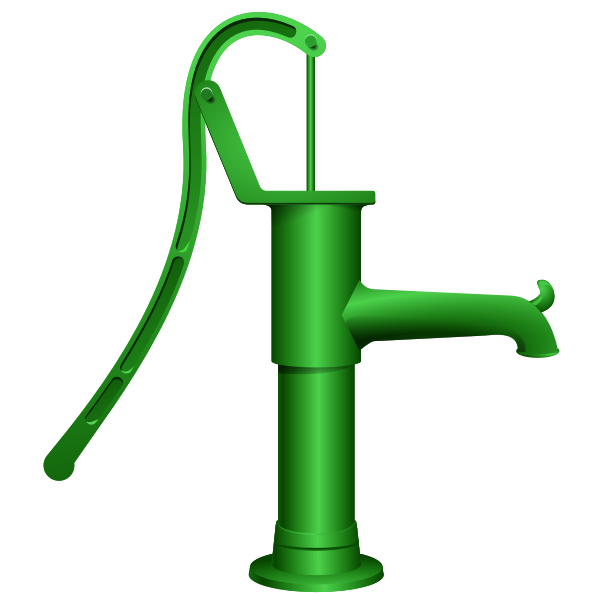 high water pressure
Same pipe, higher water pressure  water flows faster
water runs faster
water runs slowly
EN1 EIY Joel Grodstein
[Speaker Notes: This example would be more useful if the drainpipe were fully horizontal; as shown, it’s inducing its own voltage, which isn’t really the point of the slide.
It will take some time to redo the slides, though.]
voltage
resistance
electrons
Same pipe, higher water pressure  water flows faster
larger current
small current
1Ω
1Ω
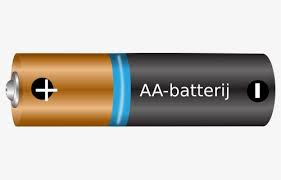 1.5V
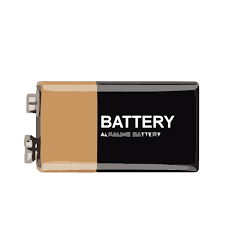 9V
EN1 EIY Joel Grodstein
Voltage is relative
1.5ft
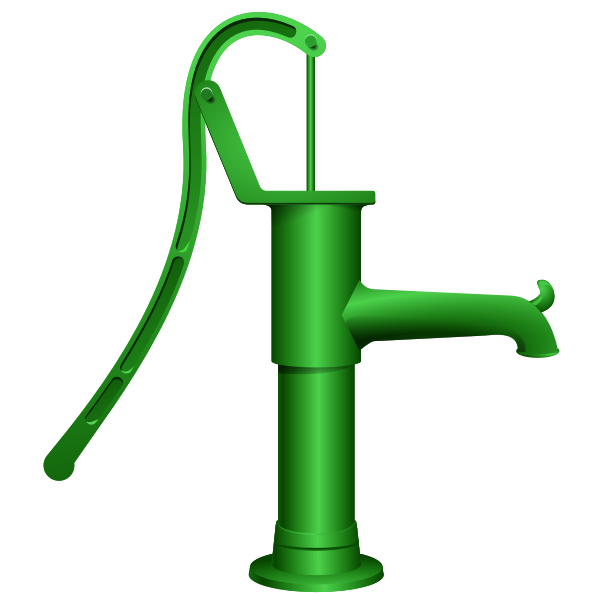 high water pressure
9ft
water runs fast
water runs slowly
EN1 EIY Joel Grodstein
[Speaker Notes: If you raise up the entire system on the left until its peak is just as high as the rightmost system, it still runs slow – what’s important is the delta between the top of the reservoir and the top of the pipe.]
Voltage is relative
That’s why the ground must be connected!
Another rule of electricity: current flows in loops
larger current
small current
1Ω
1Ω
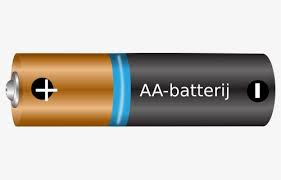 1.5V
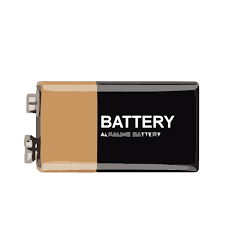 9V
EN1 EIY Joel Grodstein
[Speaker Notes: Without the ground there’s no loop. And it’s really the same for water: without a loop somewhere, the reservoir will eventually empty.]
Voltage is relative
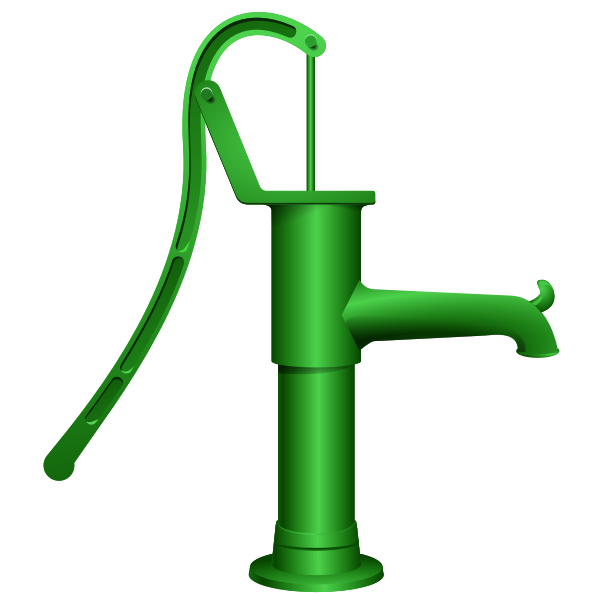 Our water-pump system had a loop too
Without loop(s), the water would just build up somewhere
water runs slowly
EN1 EIY Joel Grodstein
Bioelectricity
Most every cell in your body makes electricity
Any idea how? The government implanting billions of little batteries while you sleep?
Remember this?
pipe  1Ω resistor
pump  battery
water  invisible charged particles
You cells have small sodium-potassium pumps moving ions around to create voltage
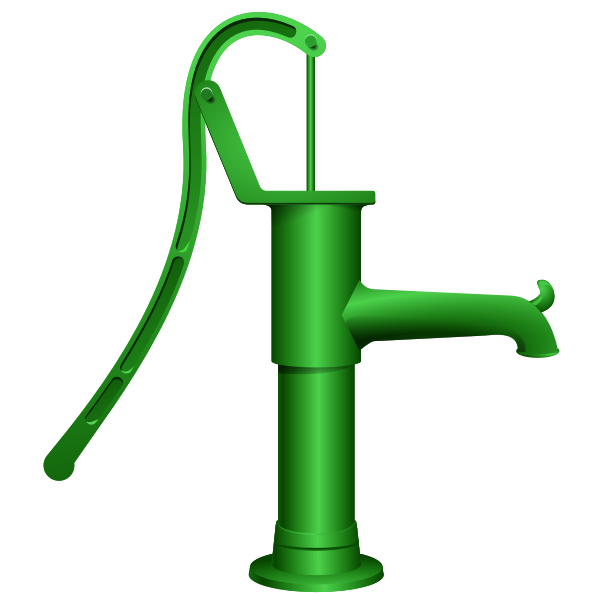 EN1 EIY Joel Grodstein
Why do cells make voltage?
Why do you think your cells evolved to have tiny batteries?
Your body is long. Electric currents are the fastest way to send messages (more details when we get to neurons)
Fast signaling lets (e.g.,) your heart cells fire in a very coordinated pattern
Electrical signaling is a very reliable way to communicate; evolutionarily older than neurons (evolving research area)
EN1 EIY Joel Grodstein
[Speaker Notes: The “body is long” argument is not enough; bacteria are small, and they make bioelectricity. Really, as the last bullet says, electrical communication is valuable for any multi-celled organism; then it evolved for neurons as bodies got large.]
Ohm’s Law
We did lots of “more current” or “less current”
Time to make it quantitative
V = I R (voltage = current * resistance)
EN1 EIY Joel Grodstein
Ohm’s Law examples
1.5V  = 1.5A * 1Ω
9V  = 9A * 1Ω
1.5V  = 15A * .1Ω
larger current
larger current
9A
15A
small current
1.5A
1Ω
1Ω
.1Ω
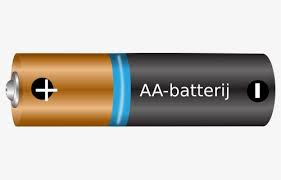 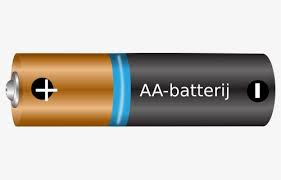 1.5V
1.5V
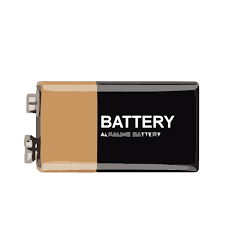 9V
EN1 EIY Joel Grodstein
If the 3.3V supply voltage directly drives your body, how much current do you get?
What about 5V?
Skin resistance = 5-500kΩ
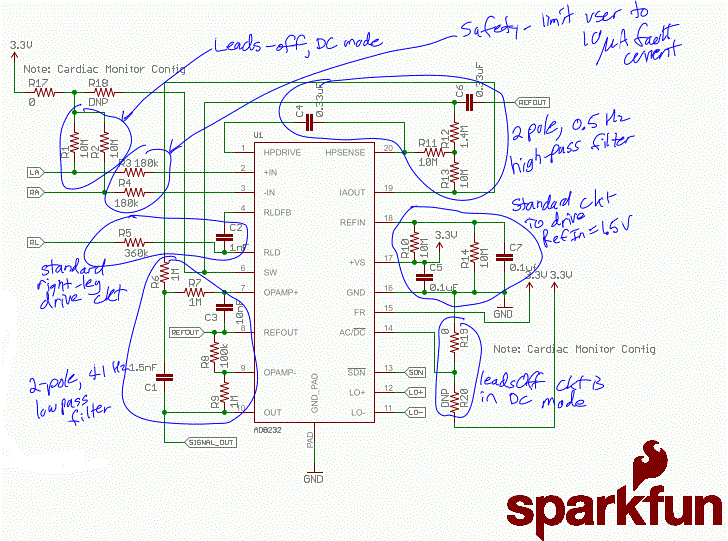 Give limits for perceptible, painful, let-go, fibrillation
Calculate the current from our circui
EN1 EIY Joel Grodstein
[Speaker Notes: Do this on the board so they have to remember it for the lab question ]
Wires
We’re going to hook things up with wires
A wire has R ≈ 0 (no resistance, a really fat pipe)
V = IR = 0  all parts of a wire are at the same V
When you hook up two things with a wire, they will be at the same voltage
EN1 EIY Joel Grodstein
What happens in this circuit? Is the red wire at 1.5V or 9V?
Don’t try this at home!
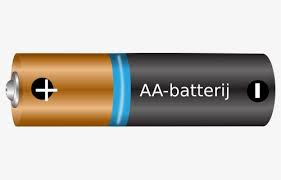 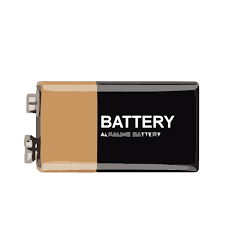 9V-1.5V=7.5V
7.5V / .01Ω=750A
GND
EN1 EIY Joel Grodstein
[Speaker Notes: ?Explain]
Breadboards
Pass around a real breadboard
They’re not super reliable. Don’t make a rat’s nest 
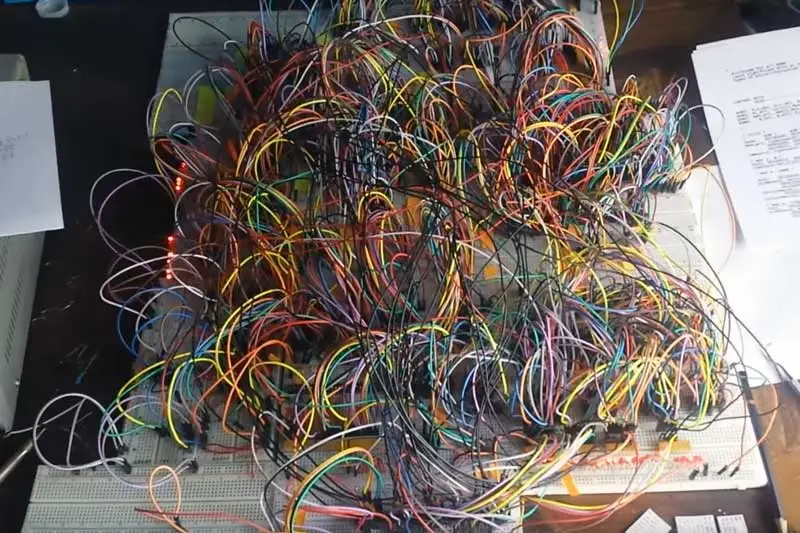 EN1 EIY Joel Grodstein
[Speaker Notes: Image from https://hackaday.com/2019/05/09/cpu-made-from-74hc-chips-is-a-glorious-mess/]
Breadboard connectivity
The five holes in each half column are internally connected
The big long top-row holes are, too
Ditto for the other three long rows
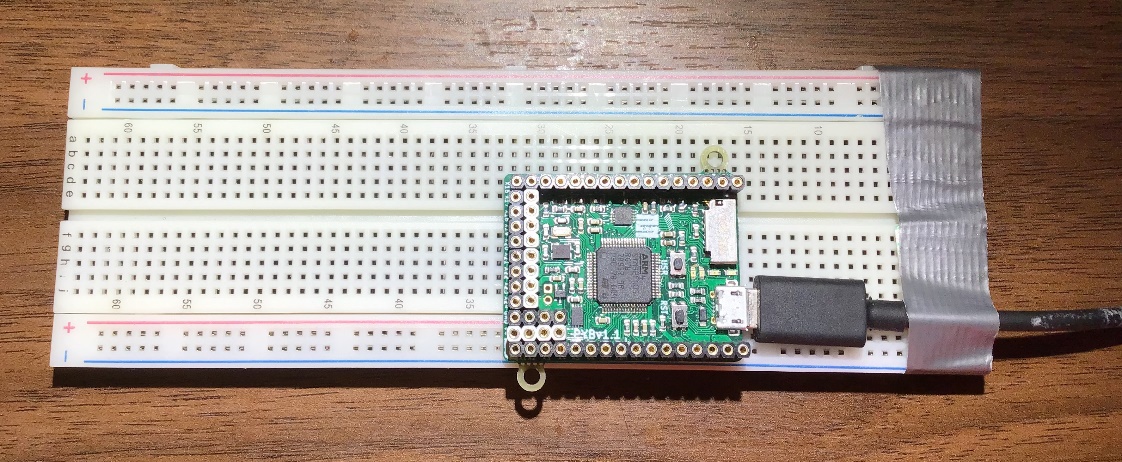 EN1 EIY Joel Grodstein
Music-day hookup
Power (+5V) comes in through USB (no battery needed)
Headphone jack is stereo; we’re driving it mono
Ground wire pin detail shown on right
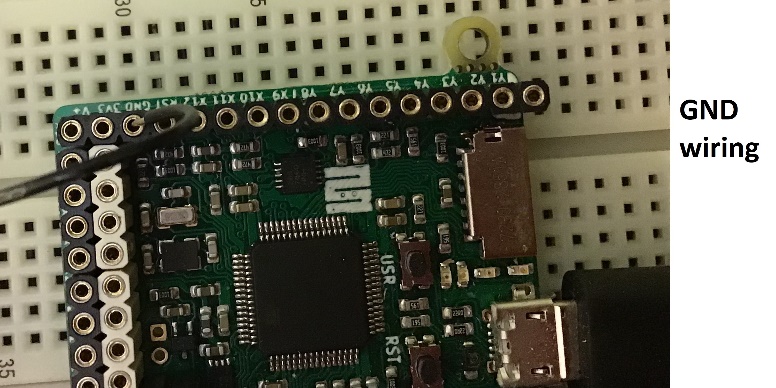 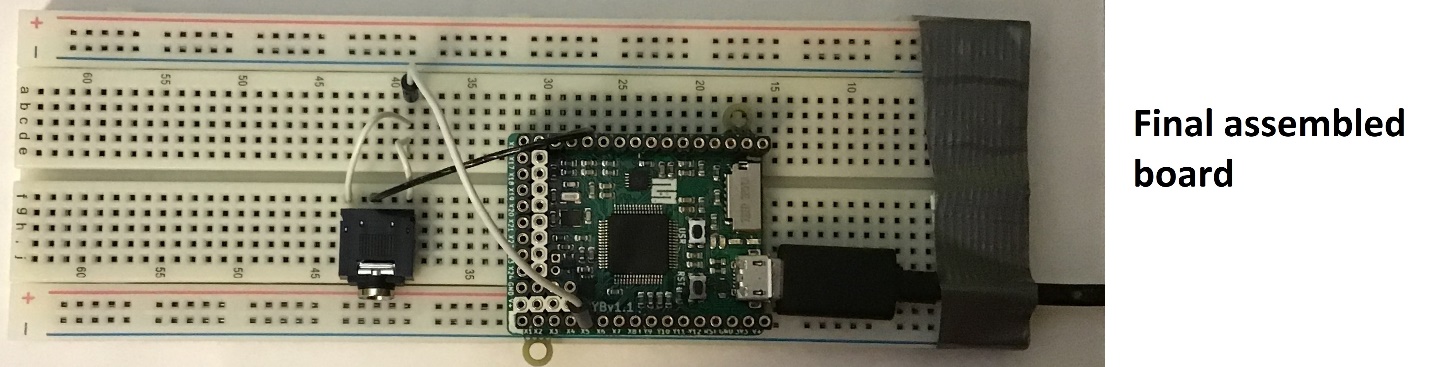 EN1 EIY Joel Grodstein
Music-day amplifier hookup
To note:
5V vs. 3.3V
Amp input and output both require two wires
We’ve used the long strips for 3.3V, GND
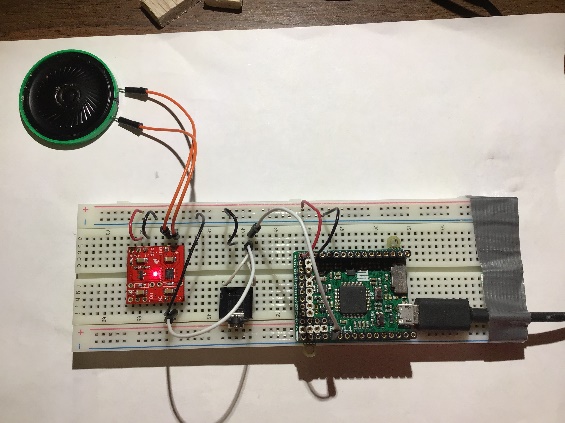 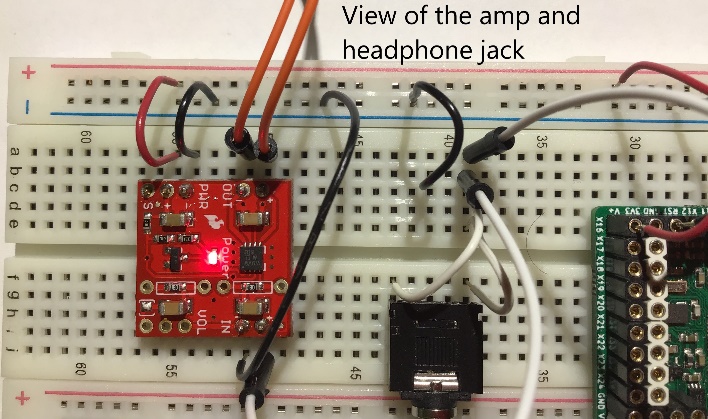 EN1 EIY Joel Grodstein